Alla maniera di Jim Dine
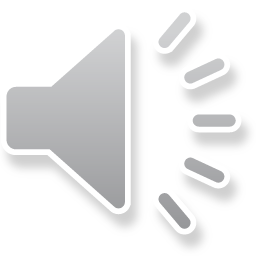 L’arte di rappresentare la realtà
Classe 2 B plesso Capoluogo Ins.te Mariateresa Ciccarelli
Jim Dine è un celebre artista americano e vorrei raccontarvi il suo lavoro, la sua storia e alcuni aspetti della sua ricerca.
È un lavoratore instancabile, nel suo percorso ha realizzato migliaia di opere tra dipinti, sculture, monumenti, disegni e incisioni presenti nei musei e nelle collezioni più importanti del mondo.
In ogni opera Jim Dine parla di sé componendo forme, colori e oggetti sempre in modo personale. In particolare gli oggetti che inserisce nelle sue opere, spesso di grande formato, fanno parte della sua vita e del suo immaginario.
Cresciuto al fianco di suo nonno che possedeva un negozio di ferramenta e vernici, Jim trova negli strumenti di lavoro e nei campionari di colore due elementi chiave della sua ricerca.
Fin dall’infanzia il contatto con gli oggetti appesi, esposti e ordinati sugli scaffali ha alimentato in lui una grande curiosità. In seguito è stato capace di trasformare i ricordi della sua infanzia in opere d’arte.
Nelle sue opere usa il collage, il ricalco lineare e l’inserimento, nel quadro, di oggetti di uso quotidiano detti combine painting.
Jim ama rappresentare il cuore. L’ha dipinto e scolpito in tutti i modi.
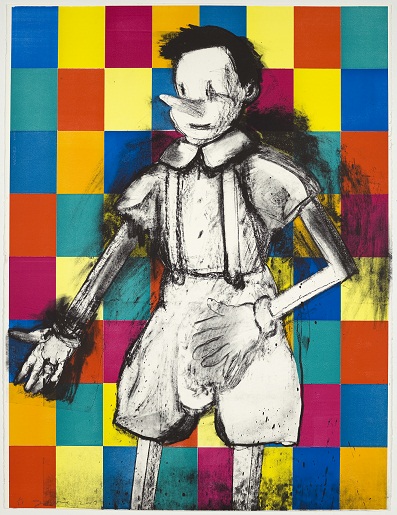 Nelle sue opere ha rappresentato anche Pinocchio
"A sei anni", confida, "rimasi terrorizzato dal film su Pinocchio. L'ho riletto da adulto e ho scoperto una storia profonda. Geppetto, che prende un pezzo di legno e lo fa parlare, in fondo è una metafora dell'arte".
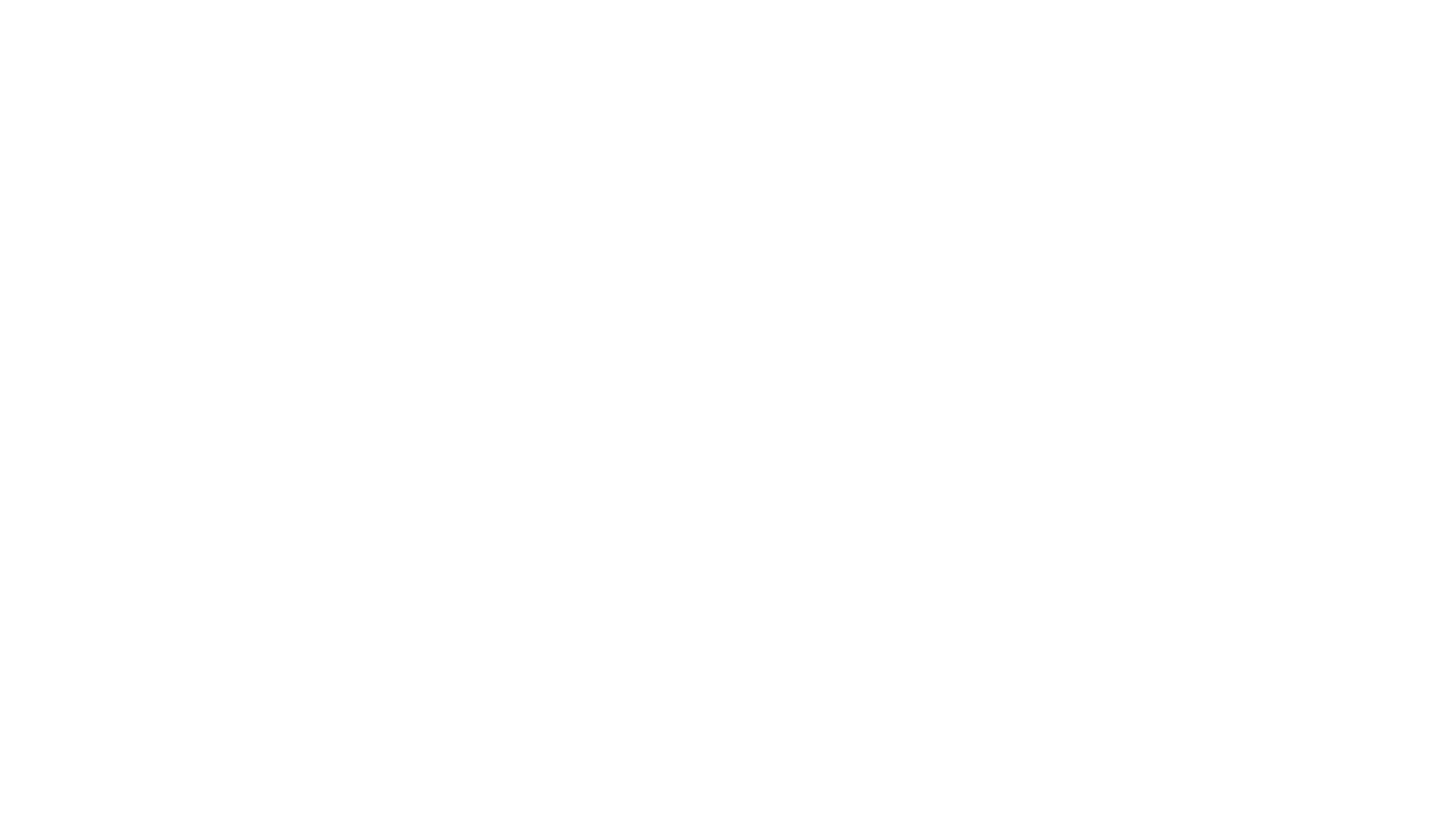 Jim Dine racconta…
Quando avevo tre anni, ricordo che mi sedevo sulle scale davanti al garage di mio nonno e prendevo pezzi di tubo, tubi zincati, e li facevo rotolare giù per le scale, semplicemente lasciandoli cadere, come una molla giocattolo, ma si trattava di un tubo. Giocavo con questi miei oggetti del desiderio, un martello, per esempio, o afferravo un cacciavite, e facevo finta di essere un adulto. Pensavo fossero bellissimi.
Anche noi possiamo creare le nostre opere alla maniera di Jim Dine
Ora prova tu…
Quante volte ci siamo ritrovati a sbirciare dentro la cassetta degli attrezzi in garage o nello stanzino di casa? Dentro ci sono strumenti di cui non conosciamo neppure il nome. Con l’aiuto di un adulto tiriamoli fuori e sistemiamoli sul tavolo. È tempo di scoprire i nomi e le funzioni degli attrezzi più interessanti!
Siccome vanno impugnati sarà curioso scoprire come la loro forma e il loro materiale siano dovuti al modo in cui la mano li afferra e utilizza. Una volta scoperto il contenuto della cassetta, scegliete con cura i dieci attrezzi per voi più attraenti. Saranno gli elementi con cui sperimentare vari tipi di composizione, posizionandoli in modo ordinato, disordinato, lungo direttrici curve, rettilinee o a raggiera. Si può anche metterli in scala, dal più alto al più basso o viceversa, creando poi delle relazioni cromatiche sistemandoli sotto dei fogli di carta colorata. Scegliete l’ordine che preferite.
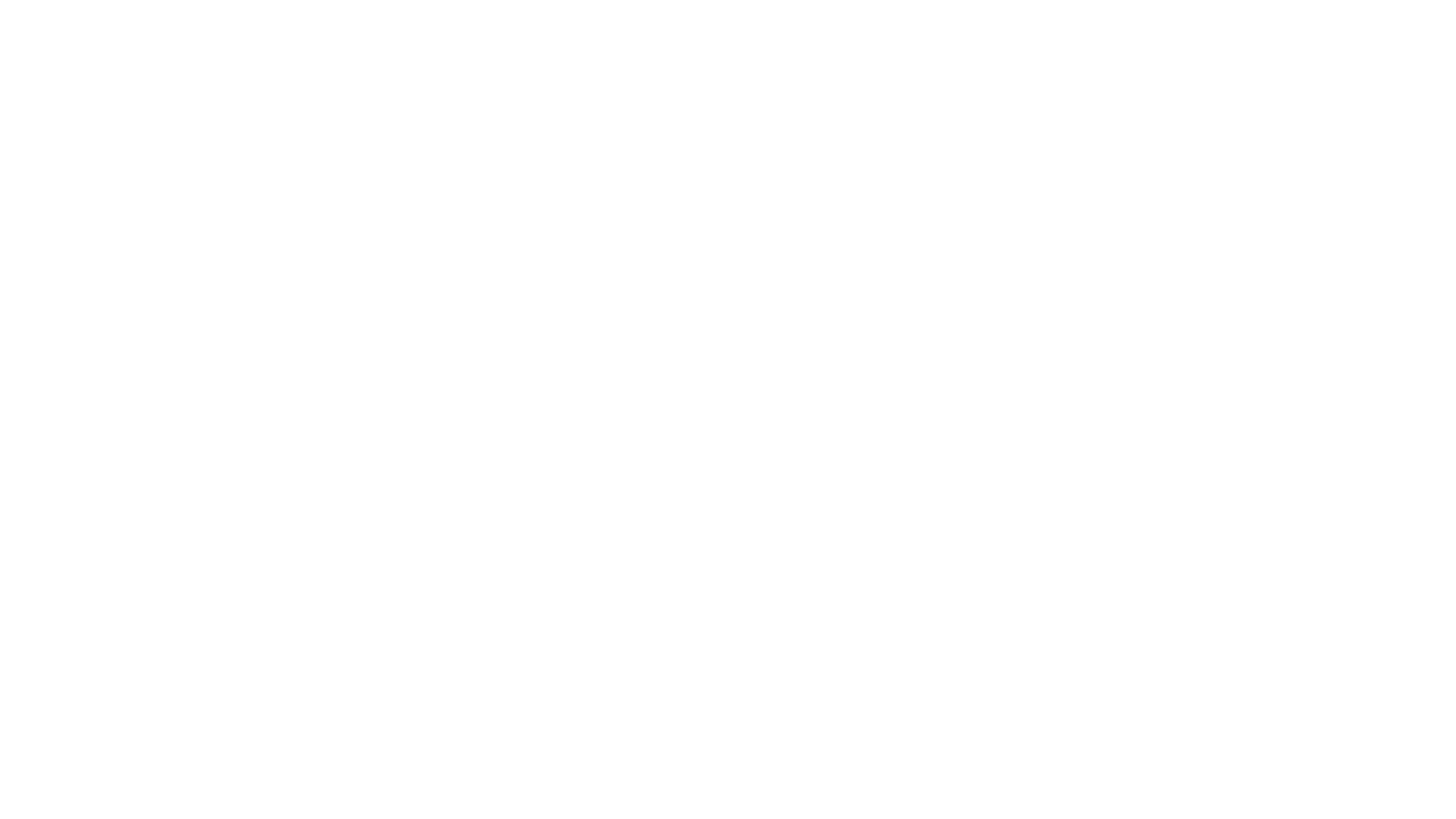 Libera la tua creatività….